La familia: family
Yo: I

Tú: you

Él: he

Ella: she
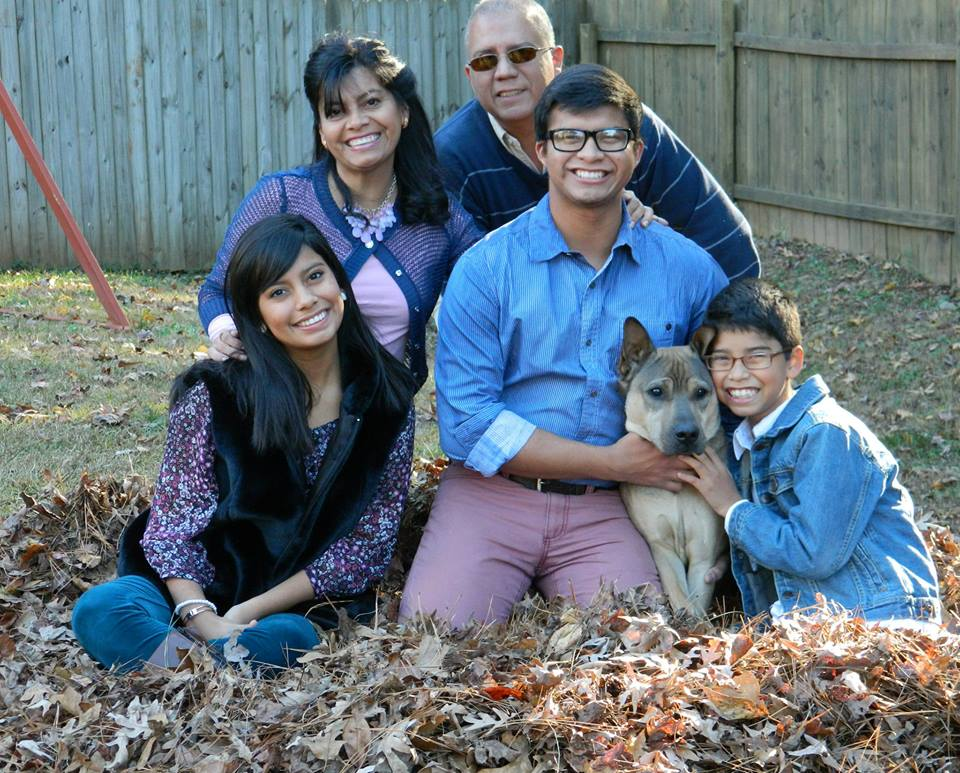 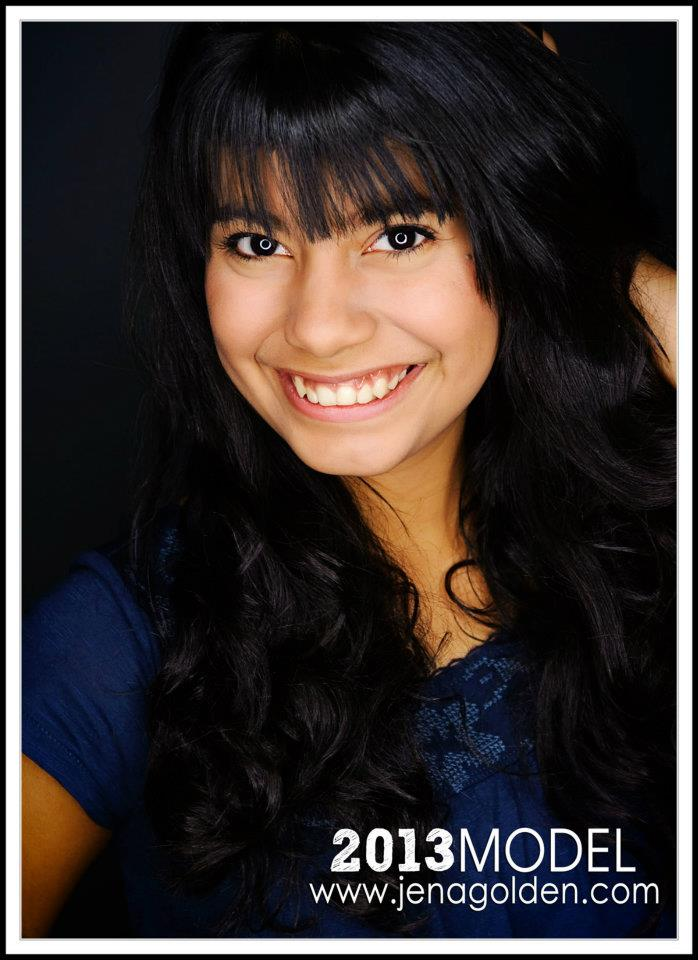 Yo soy: I am

Tú eres: You are

Él es: He is

Ella es: She is
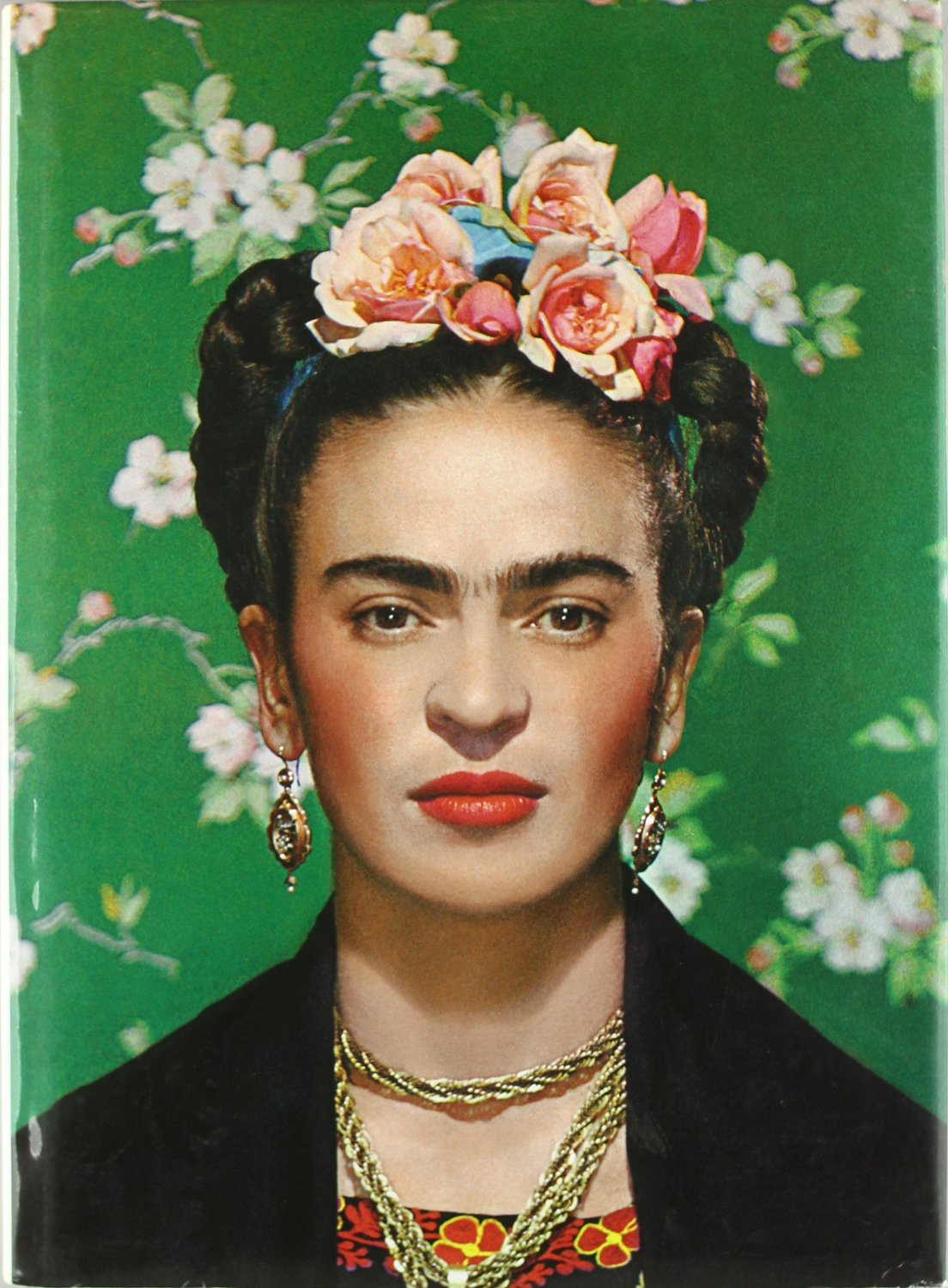 Frida Kahlo (1907–1954) is one of the best known Mexican painters. In spite of a
childhood illness, a crippling traffic accident, and many hospital stays throughout her life, Kahlo was a successful
painter and led a very active social life. She used her artwork as an outlet for her physical and emotional suffering.
To tell whom you are talking about
El amigo: male friend 
El chico: boy



La amiga female friend 
La chica: girl
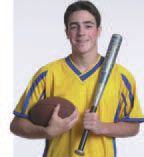 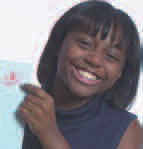 Adjetivos -Adjectives
Artístico, -a: Artistic


Atrevido, -a: Daring




Bueno, -a: Good
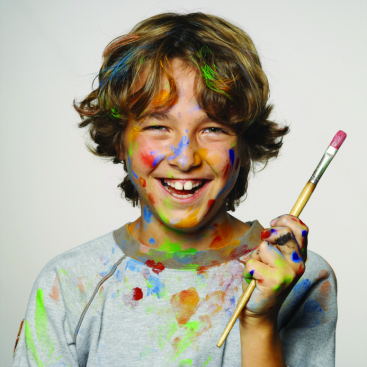 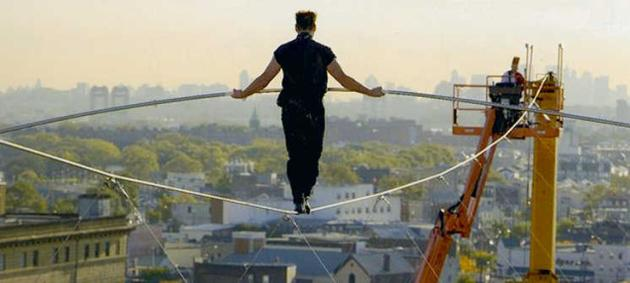 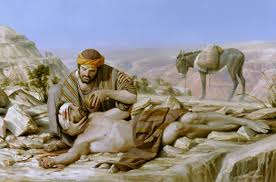 Adjetivos -Adjectives
Deportista: Sports-minded



Desordenado, -a: Messy


Estudioso, -a: Studious
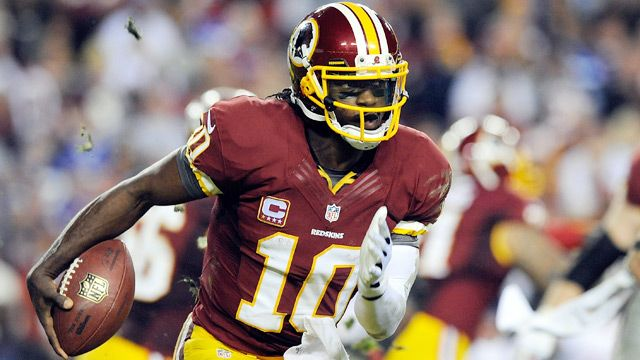 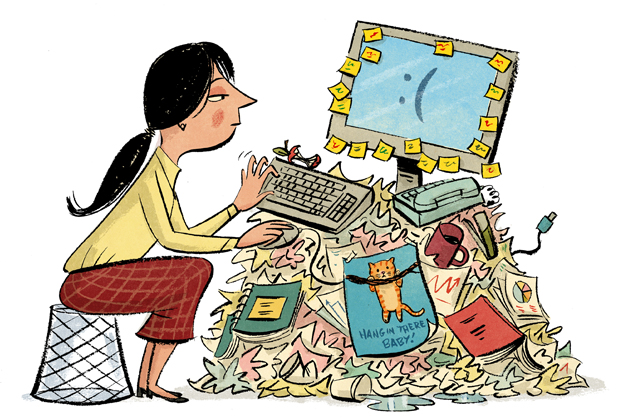 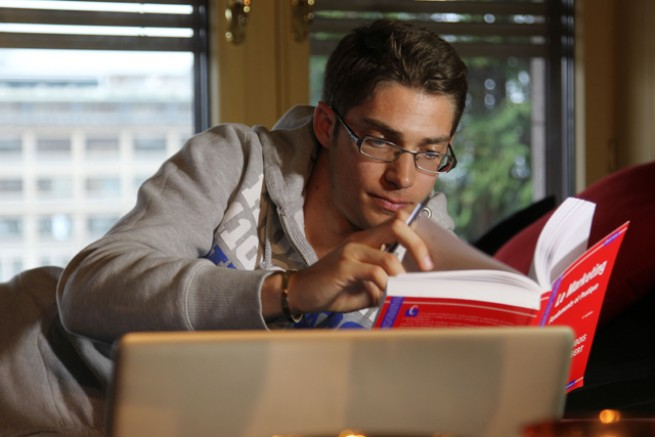 Adjetivos -Adjectives
Impaciente:  Impatient



Ordenado, a: Neat


Inteligente: Intelligent
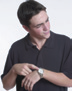 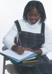 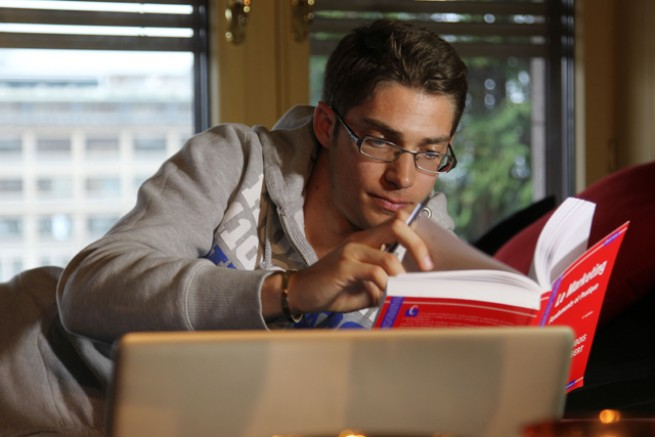 Adjetivos -Adjectives
Paciente: Patient



Reservado, a: Shy
Tímido, a
		
		
Simpático, a: Nice, friendly
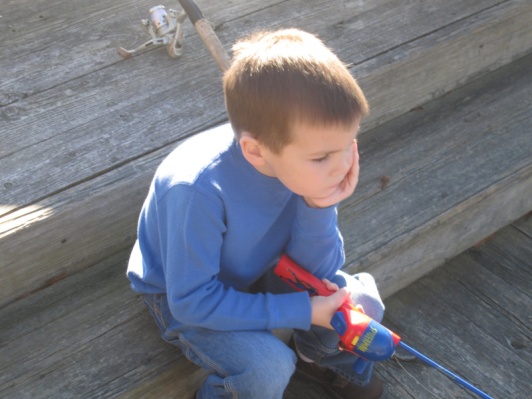 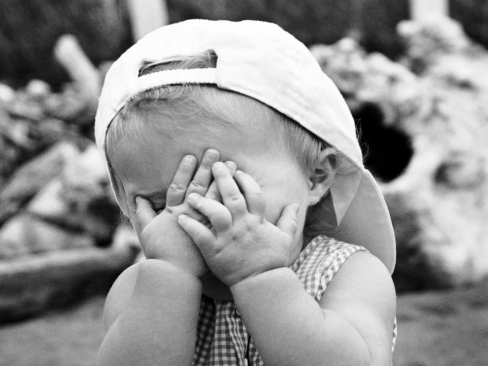 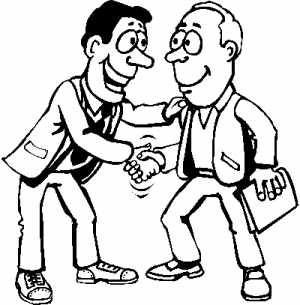 Adjetivos -Adjectives
Talentoso, a: Talented


	Trabajador, a: Hardworking

Perezoso, a: Lazy
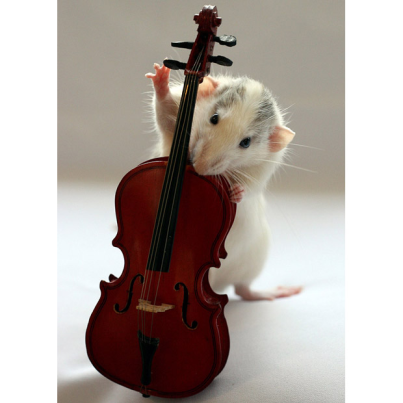 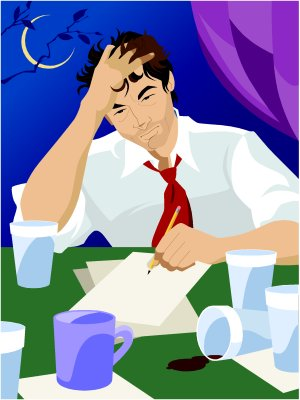 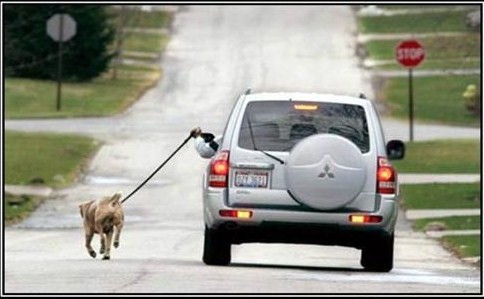 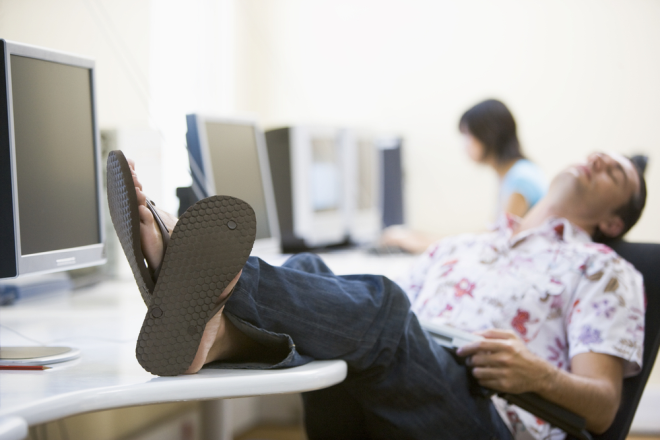 Adjetivos -Adjectives
Gracioso, -a: funny 



			
Serio, -a: serious



	Sociable: sociable
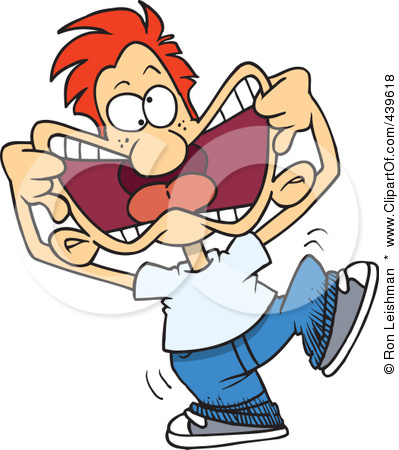 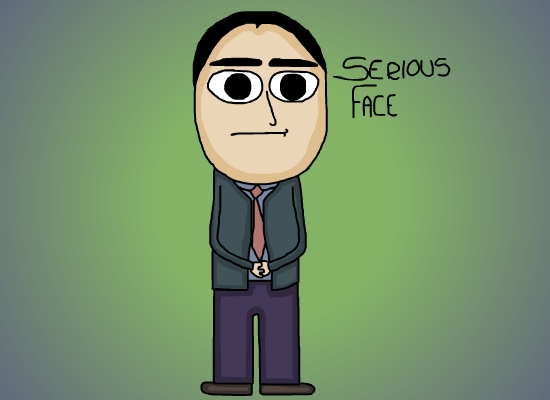 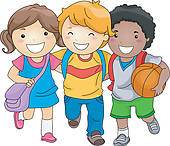 Adjetivos -Adjectives
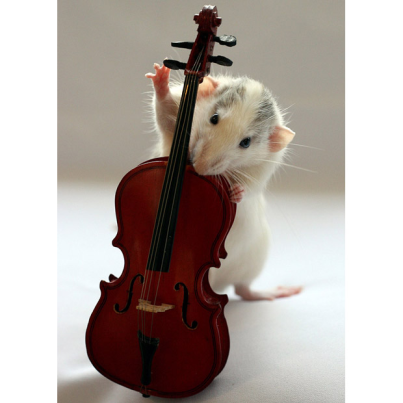 Adjetivos -Adjectives
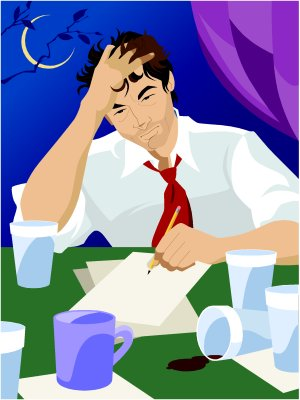 Adjetivos -Adjectives
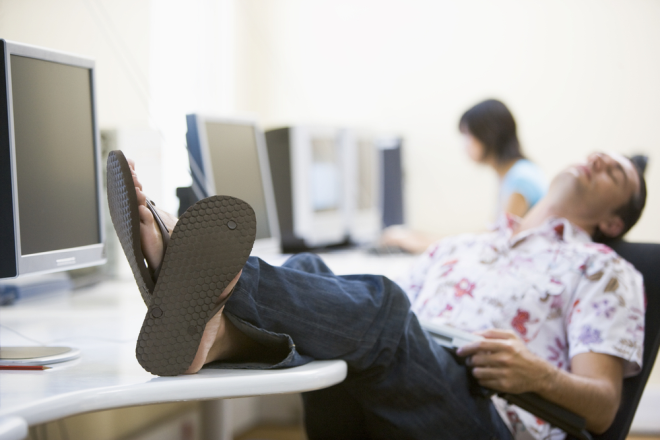 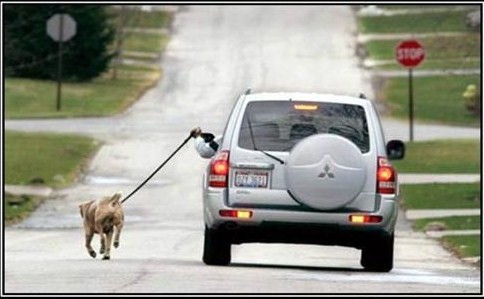 Adjetivos -Adjectives
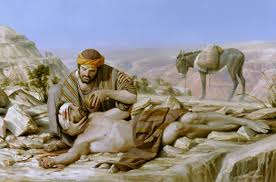 Adjetivos -Adjectives
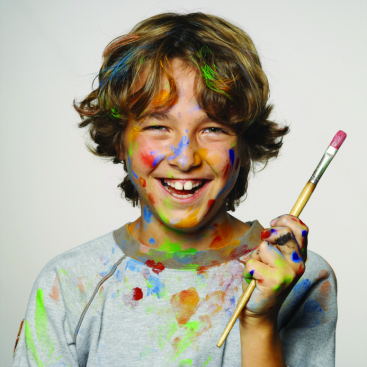 Adjetivos -Adjectives
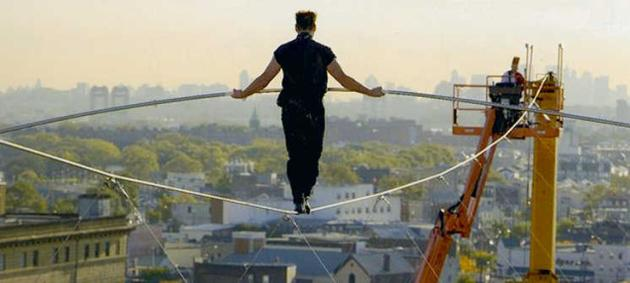 Adjetivos -Adjectives
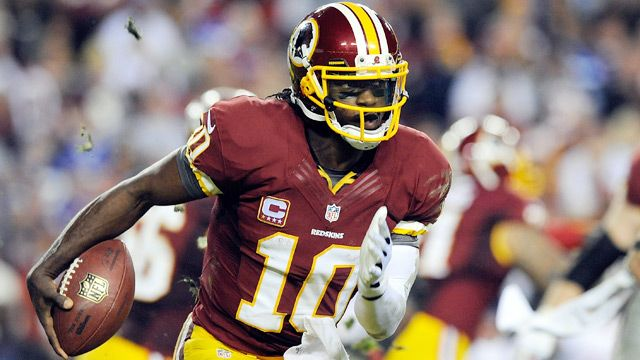 Adjetivos -Adjectives
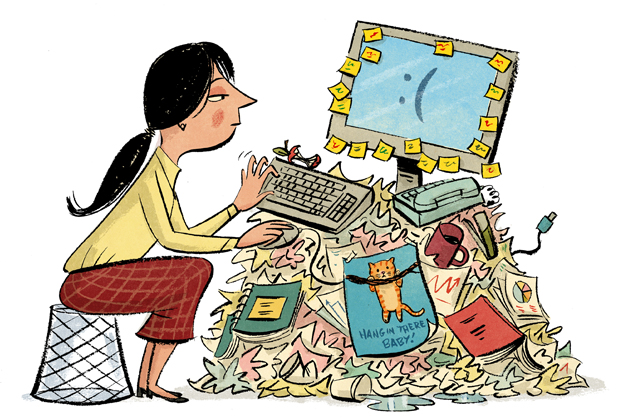 Adjetivos -Adjectives
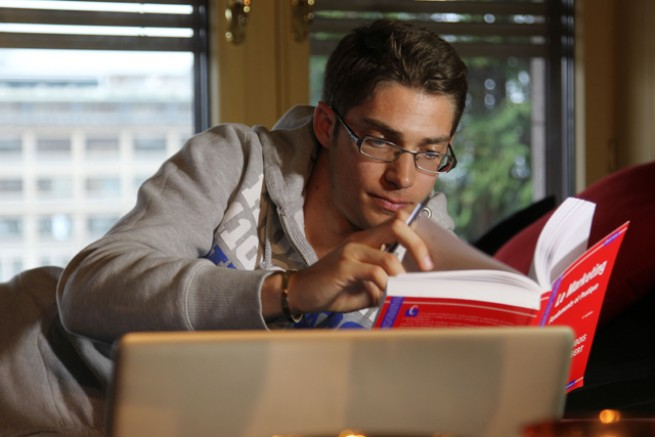 Adjetivos -Adjectives
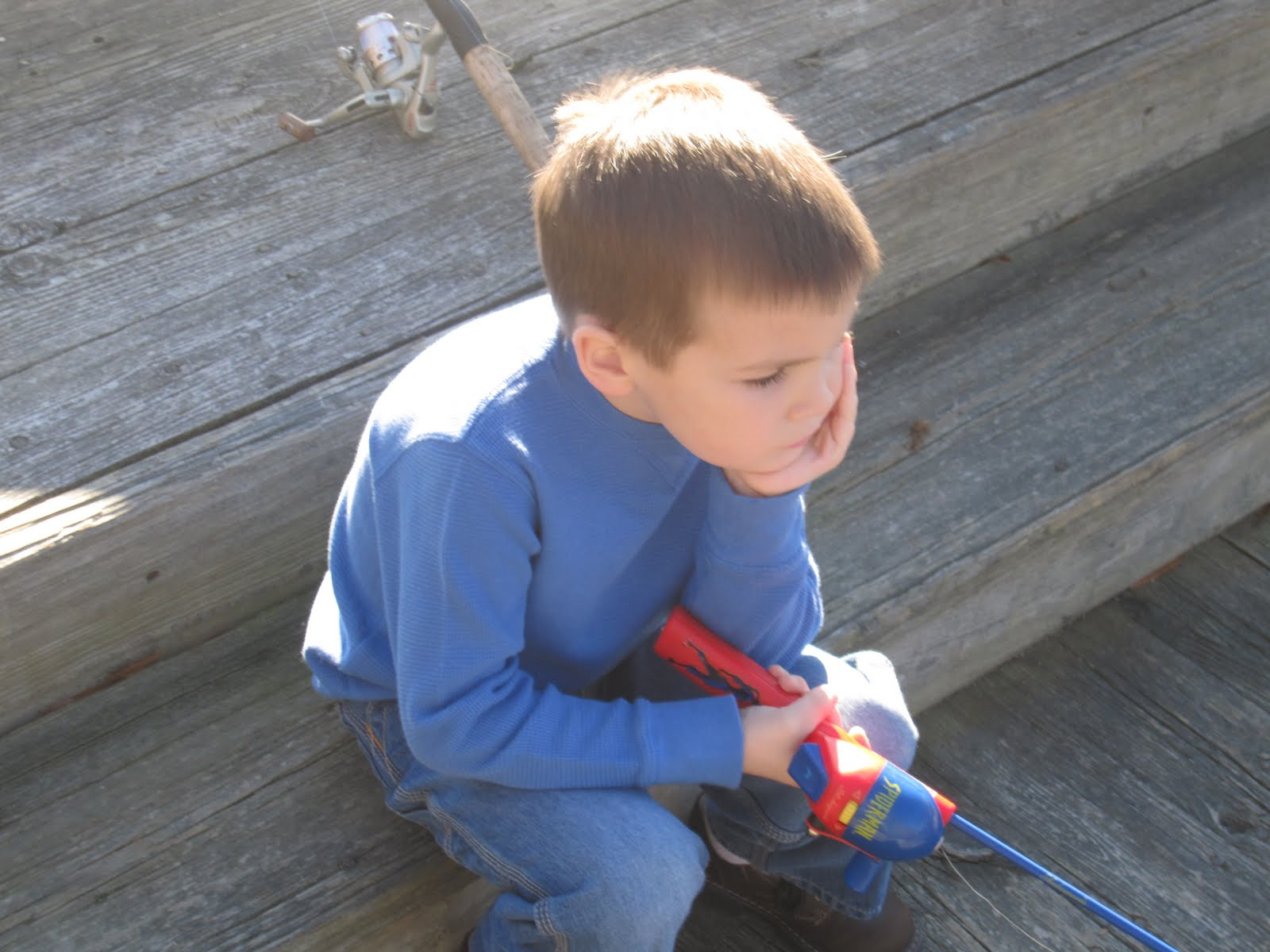 Adjetivos -Adjectives
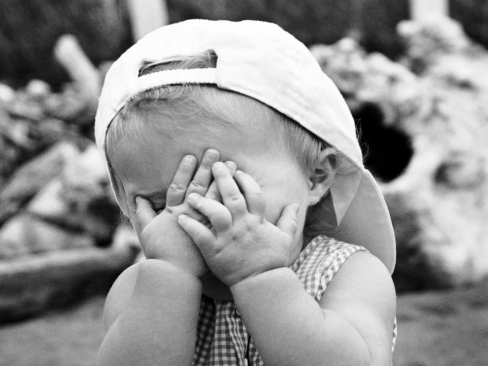 Adjetivos -Adjectives
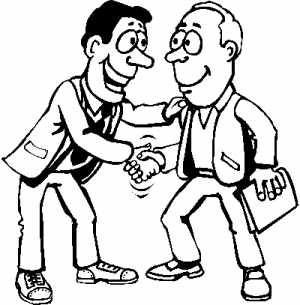 Adjetivos -Adjectives
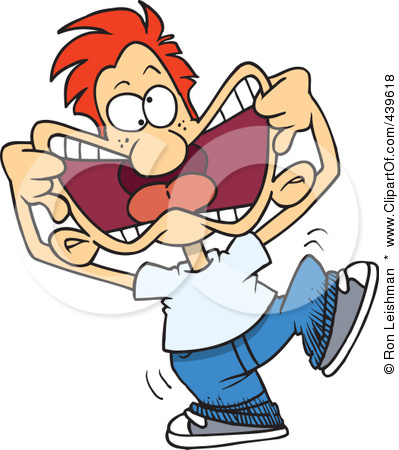 Adjetivos -Adjectives
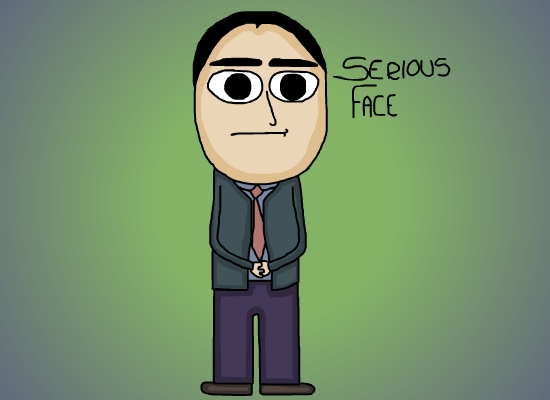 Adjetivos -Adjectives
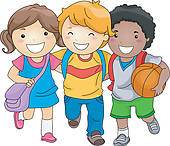 To ask people about themselves or others
¿Cómo eres? 		What are you like?
¿Cómo es? 		What is he / she like?
¿Cómo se llama? 	What’s his / her name?
¿Eres . . . ? 		Are you . . . ?
To describe someone
Soy:				 I am
No soy:			 I am not
Es:				 he / she is
No es:			he/she is not
To talk about what someone likes or doesn’t like
Le gusta . . .		 he / she likes . . .
No le gusta . . . 		he / she doesn’t like . . .
Other useful words
A veces:			 sometimes
Muy:				 very
Pero:				 but
Según:			 according to
Según mi familia:	 according to my family
Artículos: Articles
Artículos definidos: Definite articles
El 			the (m,s)
La 			the (f,s)
Los			the (m,p)
Las			the (f,p)

Artículos indefinidos: Indefinite articles
Un			a, an (m,s)
Una 			a, an (f,s)
Word order: Placement of adjectives

In Spanish, adjectives usually come after the noun they describe. Notice how artística follows chica in the Spanish sentence.

Margarita es una chica artística.
Margarita is an artistic girl.

In the English sentence the adjective comes before the noun. Here’s a pattern you can follow when writing a sentence in Spanish:

Subject + Verb + Indefinite Article + Noun + Adjective
La familia: family
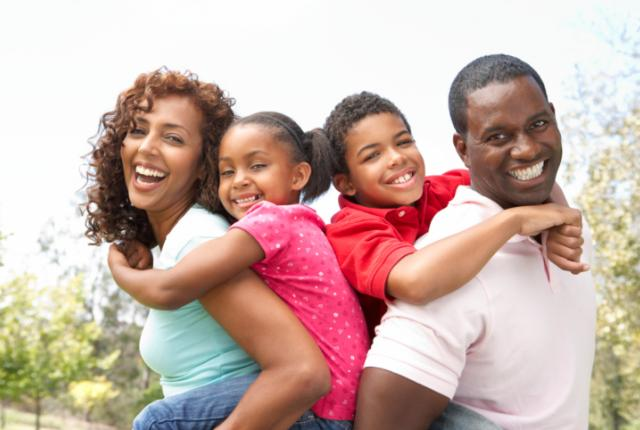 Father
El Padre
Dad
El Papá
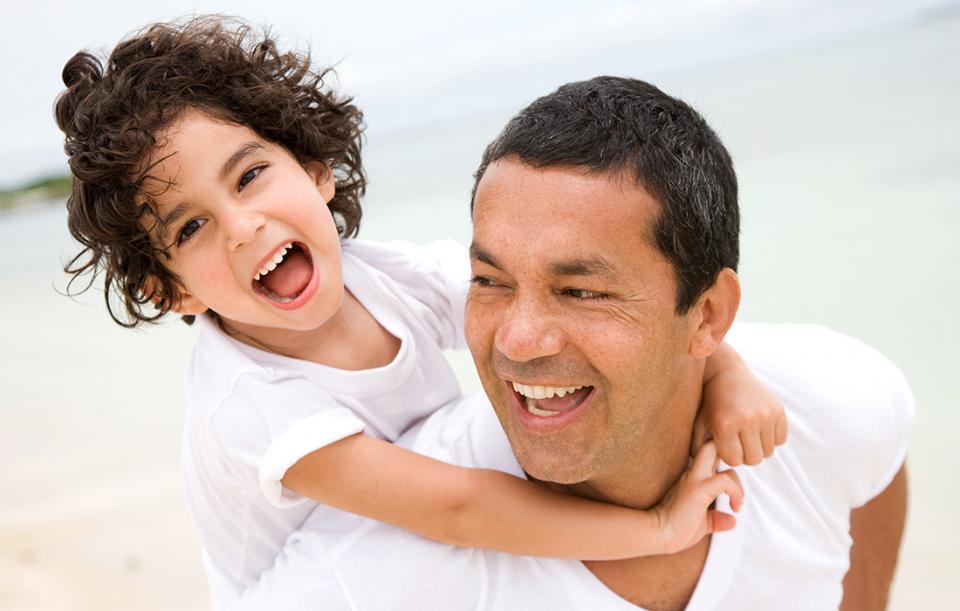 Mother
La Madre
Mom
La mamá
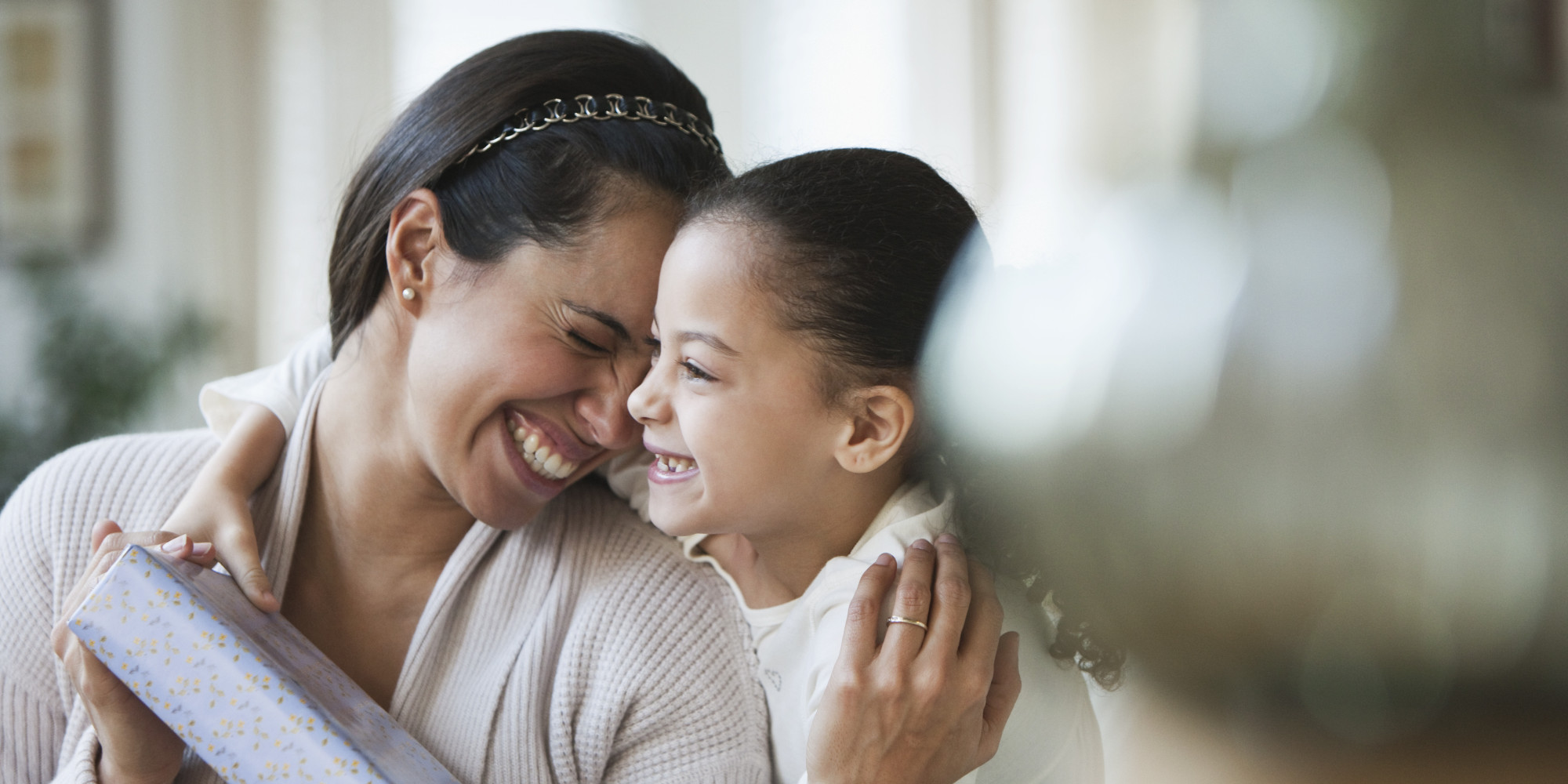 El hijo
son
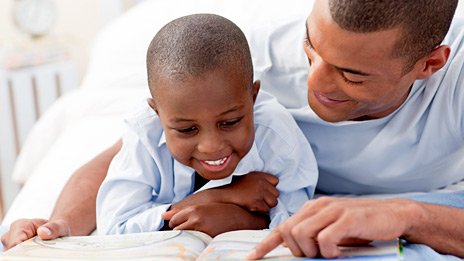 La hija
Daughter
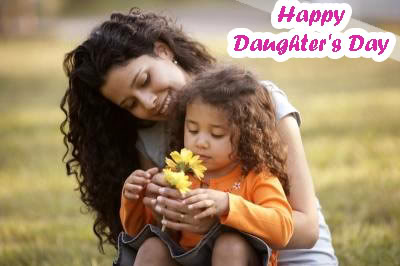 El hermano
Brother
La hermana
Sister
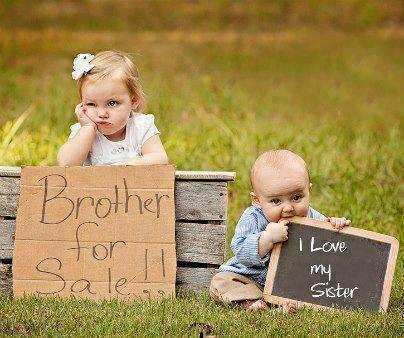